Einführungsveranstaltung
M.Sc. Wirtschaftsmathematik
M.Sc. Mathematik
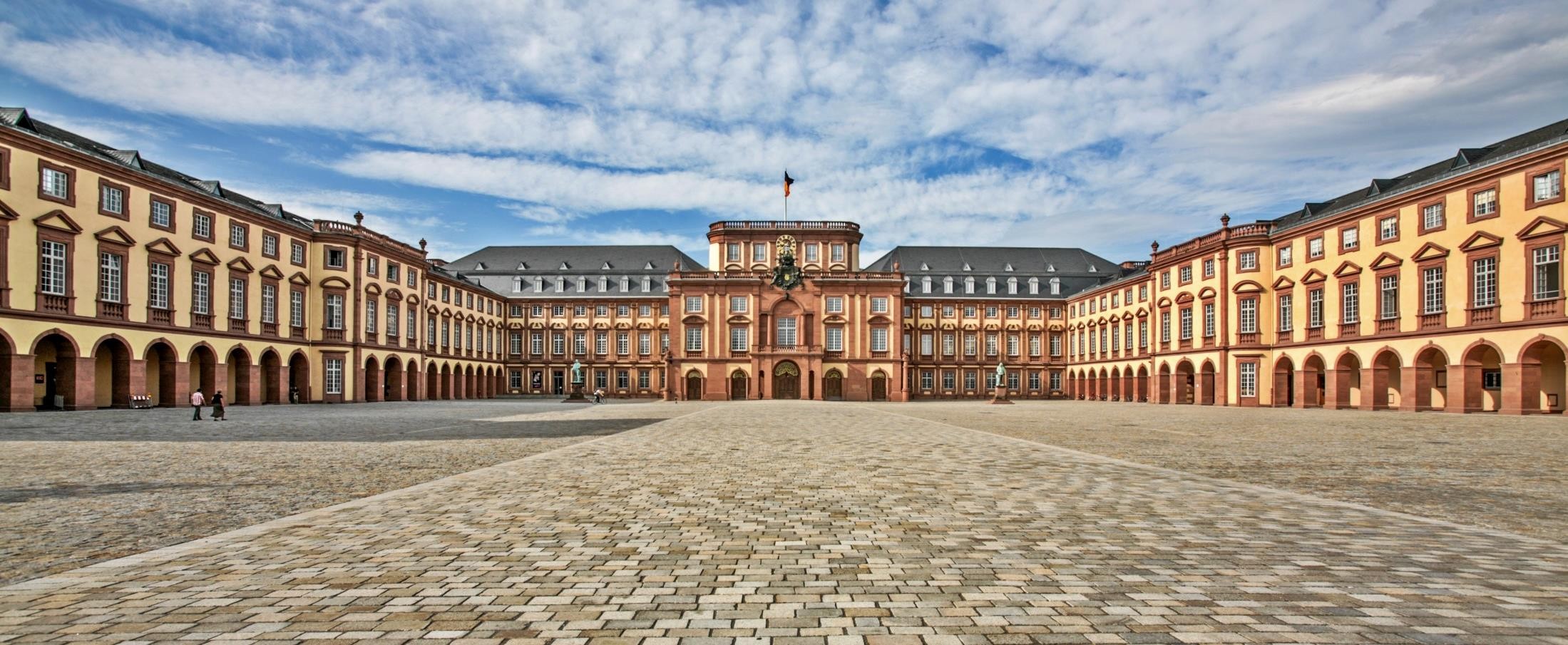 Fakultät WIM 7.02.2024
1
Ansprechpartner - Dekanat
Sanja Juric
Studiengangsmanagerin
Juliane Roth
Auslandskoordinatorin


B6, 26 – B 1.05, digital
Sprechstunde: nach Vereinbarung
E-Mail: roth@wim.uni-mannheim.de
Telefon: 0621 181-2340
B6, 26 – B 1.04, digital
Sprechstunde: nach Vereinbarung
E-Mail: juric@wim.uni-mannheim.de
Telefon: 0621 181-2640
0621 181-1782
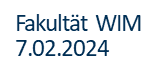 2
Ansprechpartner – Fachschaft
Leon Fiethen
M. Sc. Mathematik
lfiethen@mail.uni-mannheim.de


Chiara Purkl
M. Sc. Data Science
cpurkl@mail.uni-mannheim.de
Stefani Stipanovic
M. Sc. Wirtschaftsmathematik
Stefani.stipanovic@fim.uni-mannheim.de


Chiara Purkl
M. Sc. Wirtschaftsinformatik
cpurkl@mail.uni-mannheim.de
Fakultät WIM 7.02.2024
3
Programm für heute
Begrüßung durch Dekanat und Fachschaft
Allgemeine Informationen
Informationen zu Studiengängen M. Sc. Wirtschaftsmathematik &  Mathematik
Fakultät WIM 7.02.2024
4
Was passiert danach?
Direkt im Anschluss
Campustour

Donnerstag, 8.Februar
Get-together	(Infos in der Whatsappgruppe)

Montag, 12. Februar
Offizieller Vorlesungsstart
Fakultät WIM 7.02.2024
5
Agenda
Modulkatalog
Studierendenportal – Portal²
Aufbau des Studiums
Prüfungsordnung
Prüfungen
Rund ums Studium
Auslandssemester
Freizeitangebot an der Uni Mannheim
Fachschaft
Fakultät WIM 7.02.2024
6
Modulkatalog
Gibt eine Übersicht über  alle Kurse, die für den  Studiengang relevant sind
Detaillierte Beschreibungen  der Kurse
Werden laufend aktualisiert  (Appendix)
Zu finden auf den Seiten  der Fakultät WIM
https://www.wim.uni-mannheim.de/studium/studienorganisation/m-sc-  wirtschaftsmathematik/#c109976
Übersicht über Veranstaltungen im Semester über das mittelfristige
Vorlesungsverzeichnis
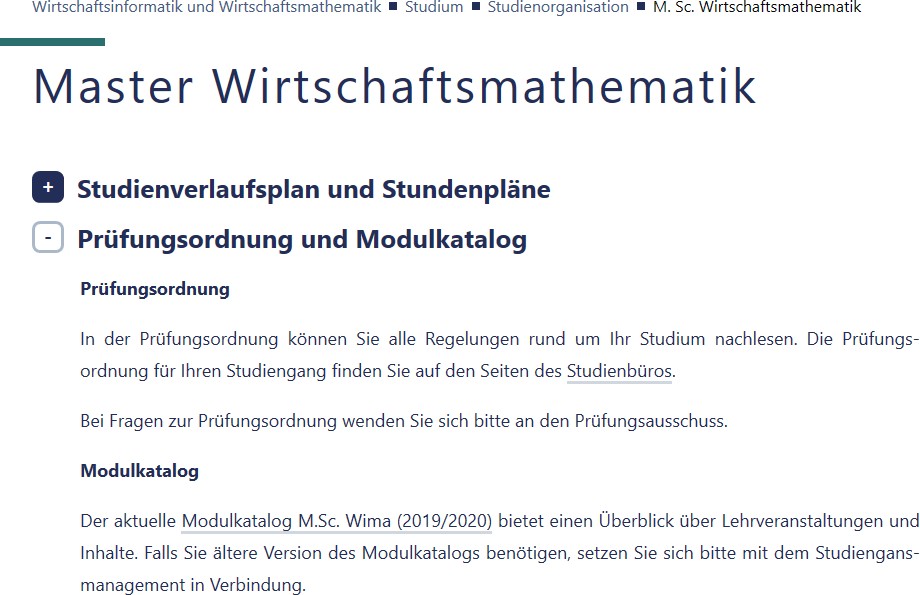 Fakultät WIM 7.02.2024
7
Studierendenportal – Portal²
https://portal2.uni-mannheim.de/
Übersicht über Veranstaltungen
Termine
Räume
Kursanmeldung bis zum 4.März bzw. 12.Februar (je nach Teilnehmerbeschränkung)
Prüfungsanmeldung
Notenspiegel
Link zu Ilias
Fakultät WIM 7.02.2024
8
Aufbau des Studiums Master  Wirtschaftsmathematik
Prüfungsleistungen im Umfang von 120-127 ECTS, davon
Allgemeine Mathematik: mindestens 16 ECTS
Schwerpunkt: mindestens 14 ECTS
–	Kurse in Ökonometrie sowie Kryptographie/Komplexitätstheorie  möglich
Wirtschaftswissenschaften: 31-40 ECTS, maximal 24 ECTS in
BWL
ein Seminar in dem gewählten Schwerpunkt
Masterarbeit: 30 ECTS
Fakultät WIM 7.02.2024
9
Aufbau des Studiums Master  Mathematik
Prüfungsleistungen im Umfang von 120-127 ECTS, davon
Reine Mathematik: 16-32 ECTS
Angewandte Mathematik: 12-38 ECTS
Spezialisierungskurse: Wahlprüfungen von mindestens 12  ECTS und 2 Seminare von insgesamt 8 ECTS
Masterarbeit: 30 ECTS
Fakultät WIM 7.02.2024
10
Studium - Ansprechpartner
Fakultät WIM 7.02.2024
11
Prüfungsordnung
Regelt den Ablauf des Studiums
Enthält z.B. Informationen zu den während des Studiums zu
erbringenden Leistungen
Hilft bei Erstellung des Stundenplans
Zum Herunterladen https://www.uni-mannheim.de/studium/im-
studium/pruefungen/pruefungsordnungen/masterpruefungsordnungen/
Fakultät WIM 7.02.2024
12
Prüfungen – Anmeldung
Klausuranmeldung erfolgt online über das  Studierendenportal
Anmeldezeitraum: 10. April bis 24 April
Nach Anmeldeschluss: Nachmeldung/Ummeldung gegen Gebühr von 10 Euro
Klausurzulassung kann (v.a. in Mathefächern) abhängig sein
von Punktzahl auf Übungsblättern
Zwischenklausur
Fakultät WIM 7.02.2024
13
Prüfungen – nicht antreten
Rücktritt von der Prüfung: bis drei Tage vor  Prüfungstermin (Portal 2) auch für die Pflichtanmeldung
Krankheit
Ärztliches Attest und ausgefülltes Attestformular spätestens 3  Werktage nach der Prüfung
Per Post, am Express-Schalter oder beim Studienbüro I (L1) abgeben
Verspätet oder kein Attest  5,0
Fakultät WIM 7.02.2024
14
Prüfungen – Wiederholung
Jede Prüfung kann genau einmal wiederholt werden, i.d.R. direkt vor  der nächsten Vorlesungszeit
Ausnahme: „Joker“
Maximal zwei
Prüfung kann ein zweites Mal wiederholt werden
Zweite Wiederholung meistens erst ein Jahr später
Dritte Prüfungswiederholung nicht möglich
2. Wiederholung nicht bestanden oder alle Joker verbraucht?
Exmatrikulation und Verlust des Prüfungsanspruches für  Wirtschaftsmathematik an allen dt. Universitäten
Bestandene Prüfungen können nicht wiederholt werden
Fakultät WIM 7.02.2024
15
Rund ums Studium
Studienjahr
ecUM
(Hörsaalpass)
Benutzerkennung
Bibliotheken
Newsletter
Wichtige Links
Fakultät WIM 7.02.2024
16
Studienjahr
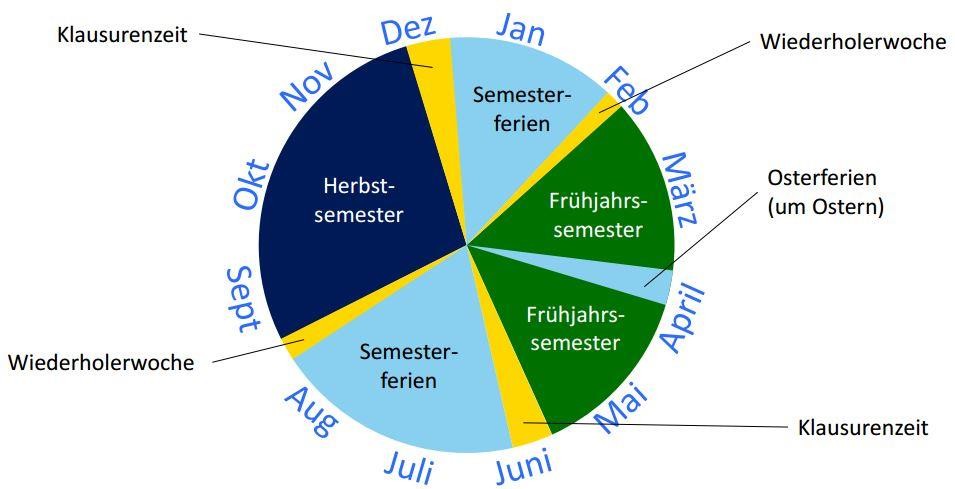 Fakultät WIM 7.02.2024
17
ecUM
Erhältlich im InfoCenter des  RUM https://www.uni-  mannheim.de/it/anleitungen/e  cum/#c137912
Studentenausweis
Bibliotheksausweis
Bezahlkarte
Zugangsberechtigung
Semesterticket
–	Abend- und Wochenendregelung
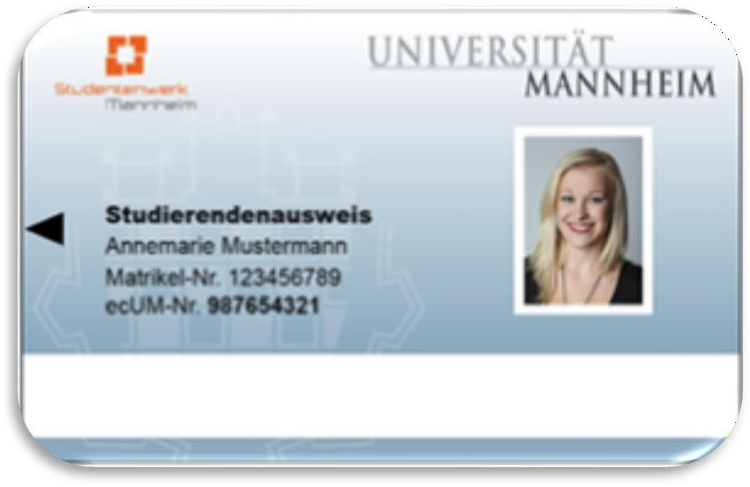 Fakultät WIM 7.02.2024
18
Benutzerkennung
Rechenzentrums-/RUM-Kennung
Login-Daten für Portal², ILIAS, WLAN etc.
https://students.webmail.uni-mannheim.de
kennung@mail.uni-mannheim.de
Wichtige Informationen zu Prüfungsanmeldung, Rückmeldung etc.
erhaltet ihr über die Uni-Mail
Fakultät WIM 7.02.2024
19
Bibliotheken
Learning Center: Schloss  Schneckenhof
VWL, Jura: Schloss Mittelbau
Mediathek: A3
Mathematik, Informatik: A5
Ausleihzentrum +  Lehrbuchsammlung: Schloss  Westflügel
Online: www.bib.uni-mannheim.de
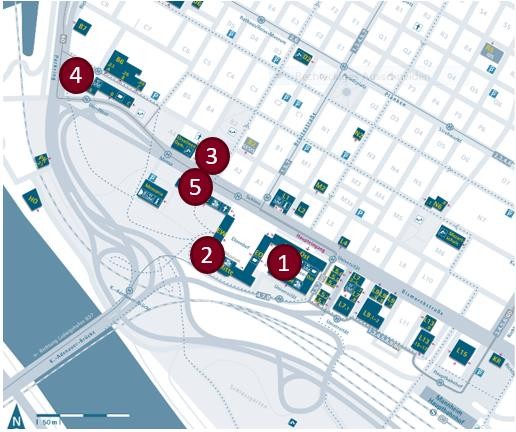 Fakultät WIM 7.02.2024
20
Auslandssemester - Wohin soll es gehen?
Über 450  Partneruniversitäten in  60 Ländern
72 dieser Universitäten  sind fakultätseigene  Partneruniversitäten
Auch weniger bekannte  Regionen sind spannende  Auslandsziele (mit weniger  Bewerberkonkurrenz)!
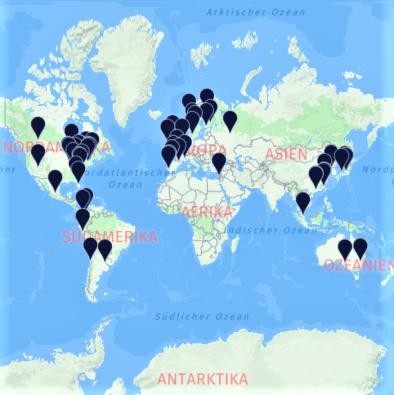 Fakultät WIM 7.02.2024
21
Bewerbungsfristen
Damit Sie keinen Termin verpassen, informieren Sie sich gleich über die Einführungs­veranstaltungen zum Auslands­studium.

Die Austauschuniversitäten werden in zwei Regionen eingeteilt:
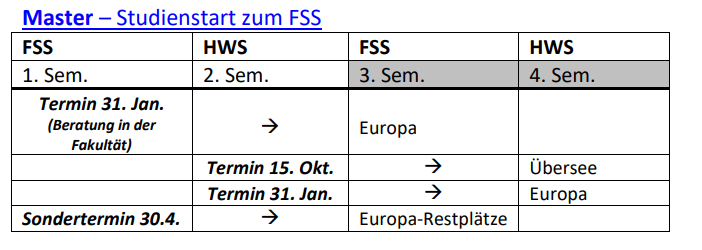 Fakultät WIM 7.02.2024
22
Wichtige Links- Auslandssemester
Fakultät WIM 7.02.2024
23
Kontakt
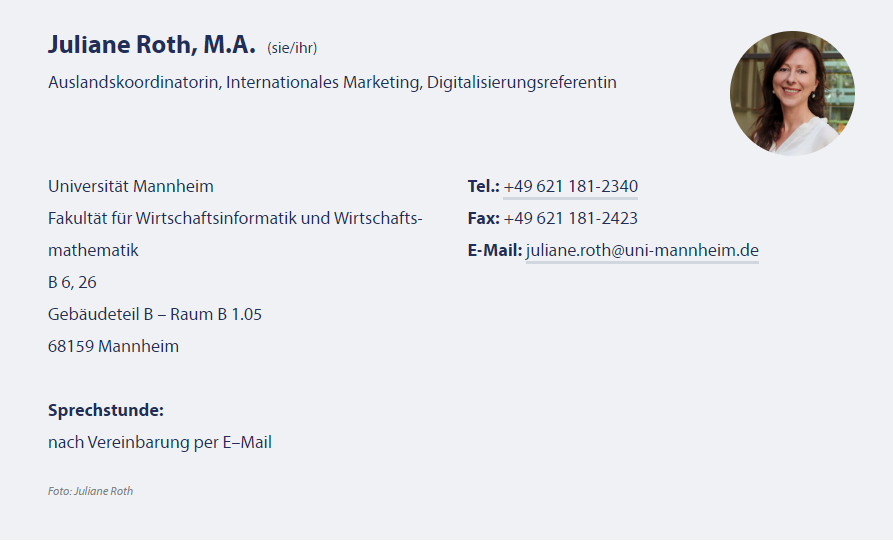 Fakultät WIM 7.02.2024
24
Freizeitangebot an der Uni  Mannheim
Fachschaften: Fachschaft für Mathematik und Informatik  (FIM)
Initiativen: STADS, vinUM, INTEGRA, AKB, …
Sprachkurse: Studium Generale
Sportkurse: Institut für Sport
Internationale/Austauschstudierende: VISUM/ESN
IT-Security Team: Squareroots
…
Fakultät WIM 7.02.2024
25
Eure Fachschaft
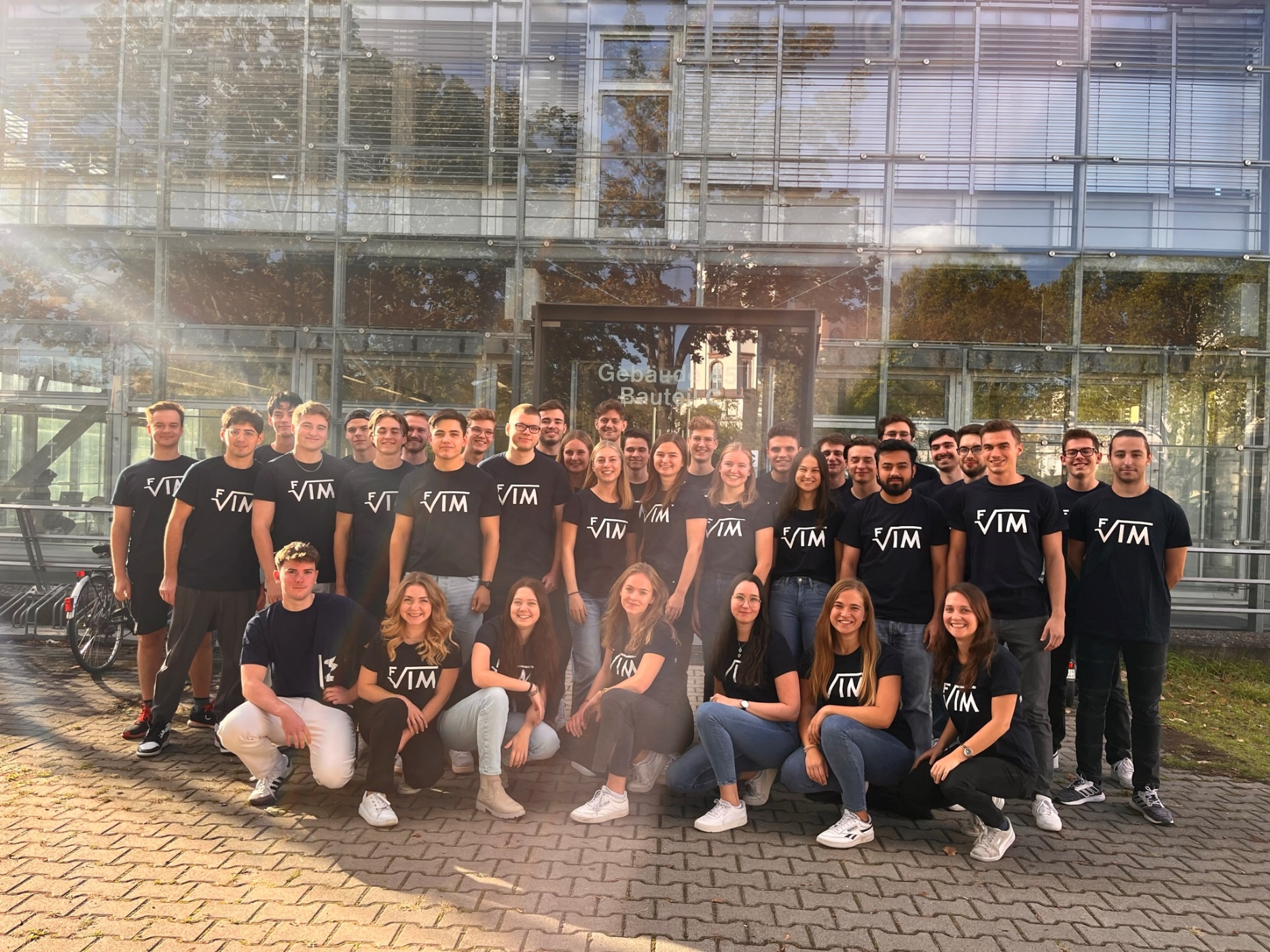 26
Fakultät WIM 7.02.2024
Arbeit der Fachschaft
Gremienarbeit
Betreuung der Studenten
Einführungsveranstaltungen
Sammlung von Klausuren und Prüfungsprotokollen
Information (Website, Mailinglisten, Aushänge)
Studienberatung
Unternehmenskooperationen
Firmenvorträge
Workshops
Feten und Events
Fakultät WIM 7.02.2024
27
Mitarbeit in der Fachschaft
Jeder ist herzlich willkommen
Freiwillige Mitarbeit
Wöchentliche Sitzungen während des Semesters
Nächste Sitzung : 14.02.2024
Kontakt:
Fachschaftsraum: Parkring 39
Mail: fim@fim.uni-mannheim.de
Website: fim.uni-mannheim.de
Fakultät WIM 7.02.2024
28
Wichtige Links
29
Fakultät WIM 7.02.2024
Vielen Dank für Eure Aufmerksamkeit!
Fragen?
Fakultät WIM 7.02.2024
30